CHAPTER 3
Engineering SurveyingTraversing Survey and Computation
By
Mohd Arif Sulaiman

Faculty of Civil Engineering & Earth Resources
mdarif@ump.edu
Introduction To Survey Engineering, by Mohd Arif
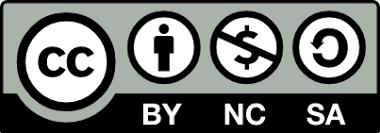 Chapter Description
Expected Outcomes
Able to explain the terminology used in traversing
Able to understand the procedure in traverse survey
Able to calculate the co-ordinate and all related information using traverse data.

References
Barry F. Kavanagh, "Surveying with Construction Application", 0-13-048215-3 Pearson, Prentice Halll, 2004.
Bannister, Raymond, Baker,"Surveying",0-582-30249-8, Prentice Hall 1998.
William Irvine, "Surveying for Construction", 4th  Ed.,0-07-707998-1, McGraw-Hill,1998.
Balancing a traverse
It is clear that the closing error should be so distributed throughout the traverse that its effect is as little apparent on the plan as possible.

A traverse is balanced by applying correction to latitudes and departures.  This is called balancing a traverse.  This can be accomplished mathematically, i.e. by applying some rules, or graphically.  There are two mathematical rules, which are as follows:
Refer page 52
Refer page 52
ERROR OF CLOSURE
PRECISION
Linear misclosure = 1: 11950
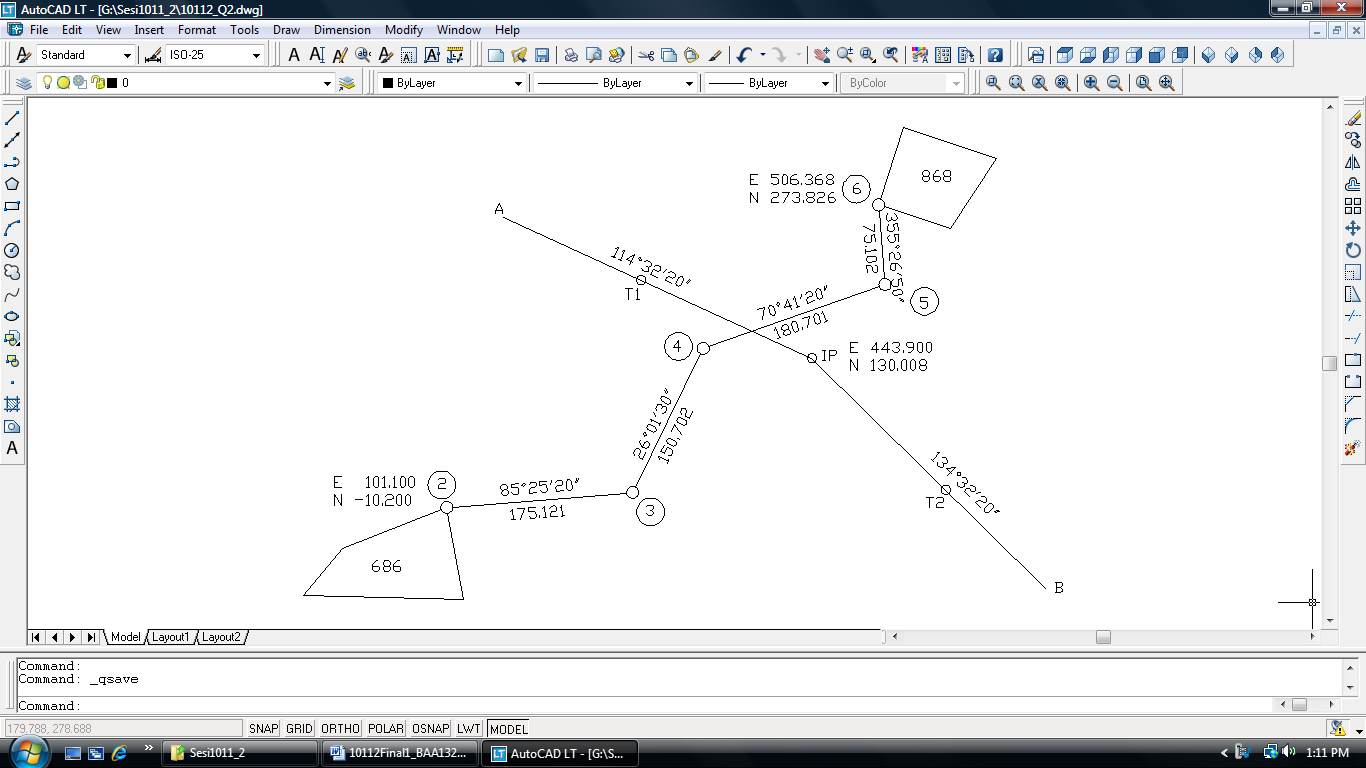 Author InformationDr Idris bin Ali
Dr Cheng Hock Tian